Conferencia anual de la IAP Buenos Airesseptiembre de 2019 Mejorar la MLA a través de instancias previas
Oradora: Autoridad central del Reino Unido 
Fecha: Septiembre de 2019
El papel de la Autoridad central del Reino Unido (UKCA) en la MLA
Recibir, acceder y garantizar la ejecución de los pedidos de MLA entrantes 
	
 Transmitir pedidos de MLA salientes a países fuera de la UE
2
Asistencia Judicial Recíproca - Autoridades centrales en el RU
OFICINA DE LA CORONA (Escocia)
Para pruebas en Escocia, incluso impuestos
UKCA 
Para pruebas en Inglaterra, Gales e Irlanda del Norte
Pedido de MLA
Emitido
Por autoridad competente según la ley del país requirente
HMRC (Impuestos)

Para pruebas en Inglaterra, Gales e Irlanda del Norte
Las Dependencias de la Corona y los Territorios de ultramar son enteramente responsables de la ejecución de los pedidos dentro de sus propias jurisdicciones.
3
Mejores prácticas - cómo aprovechar la MLA
4
Qué abarcan las "instancias previas a la MLA"
5
Fuerzas del orden del RU
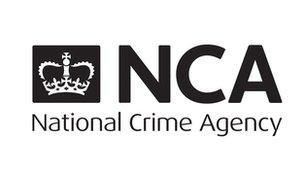 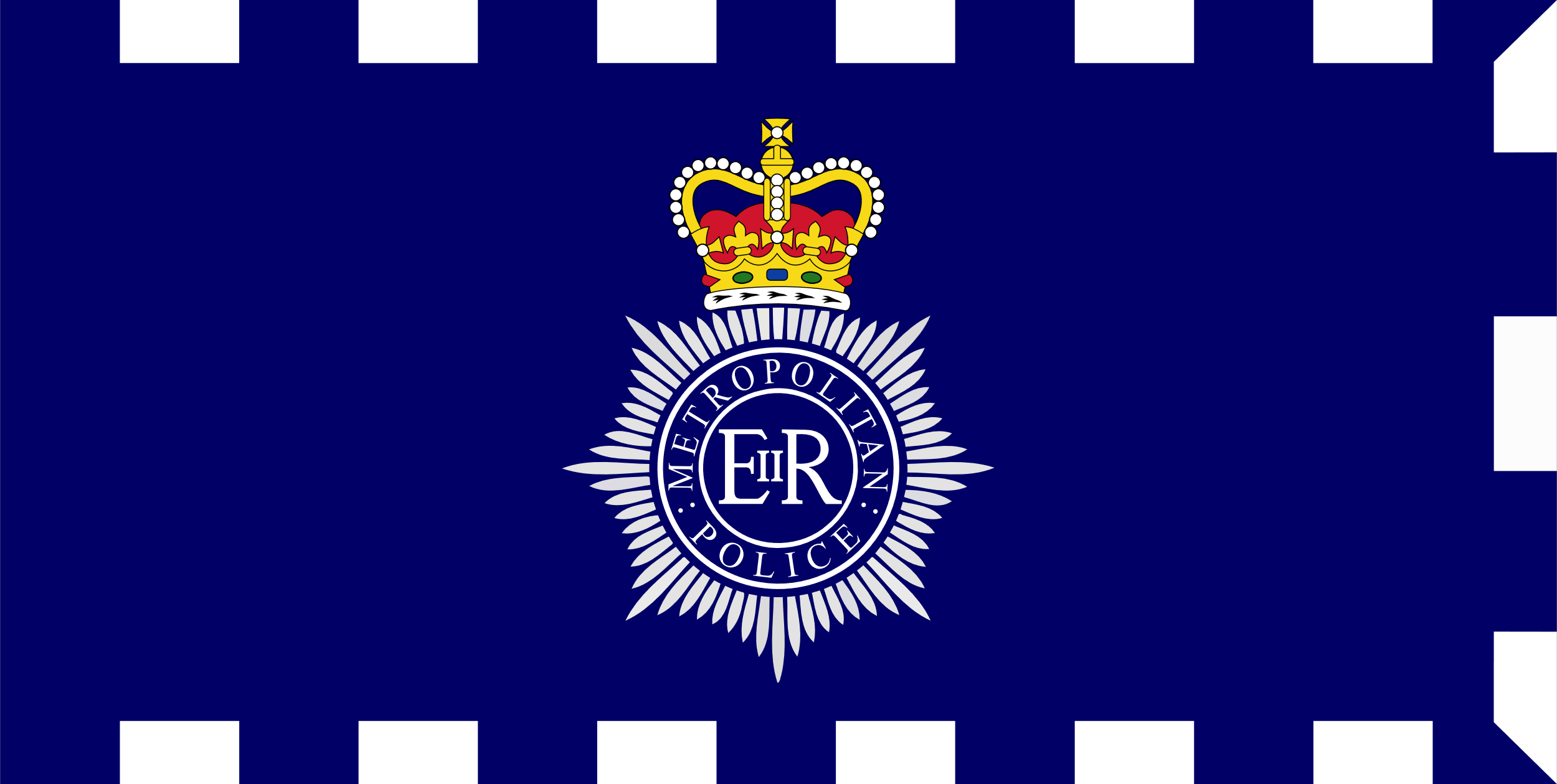 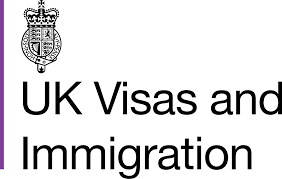 Manchester@nca.gov.uk
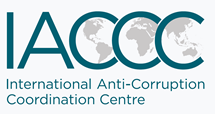 acro.development@acro.pnn.police.uk
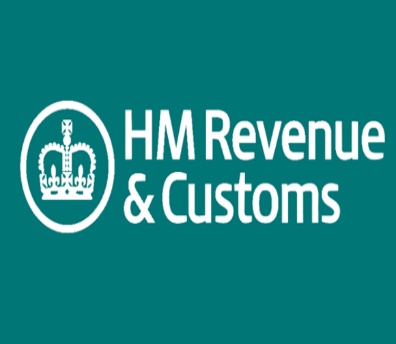 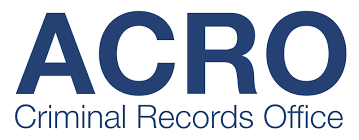 iaccc@nca.x.gsi.gov.uk.
6
La clave del éxito
7
Gracias

Lene Doherty - Abogada
Teléfono - +44 207-035-0738
Móvil - +44 7774761224
Lene.Doherty1@homeoffice.gov.uk

2nd Floor Peel Building
2 Marsham Street,
London
SW1A 4DF

Consultas generales – + 44 207-035 4040
Fax - +44 207-035-6985
8